情報モラル教育
第 6 話コミュニケーション・トラブル
6. コミュニケーション・トラブル
眉山さんは、アプリを使ってトークを楽しむのが大好きです。ところが、友達のかずらさんだけは、いつも1時間以上反応がありません。
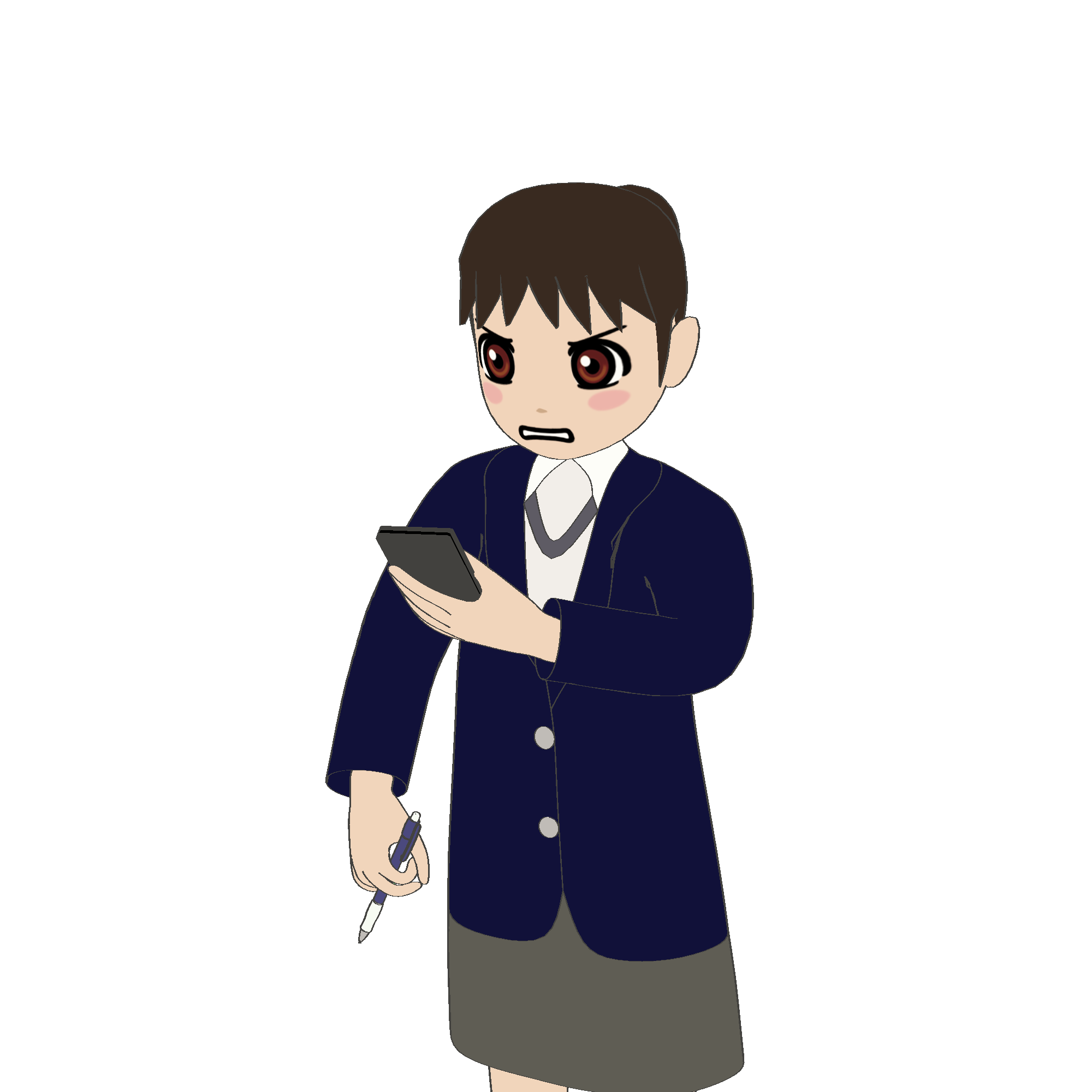 かずらちゃん全然既読つかない！
腹立つ！
眉山（びざん）さん
6. コミュニケーション・トラブル
腹を立てた眉山さんは、別の友達とのグループトークでかずらさんへの文句を書き込みました。
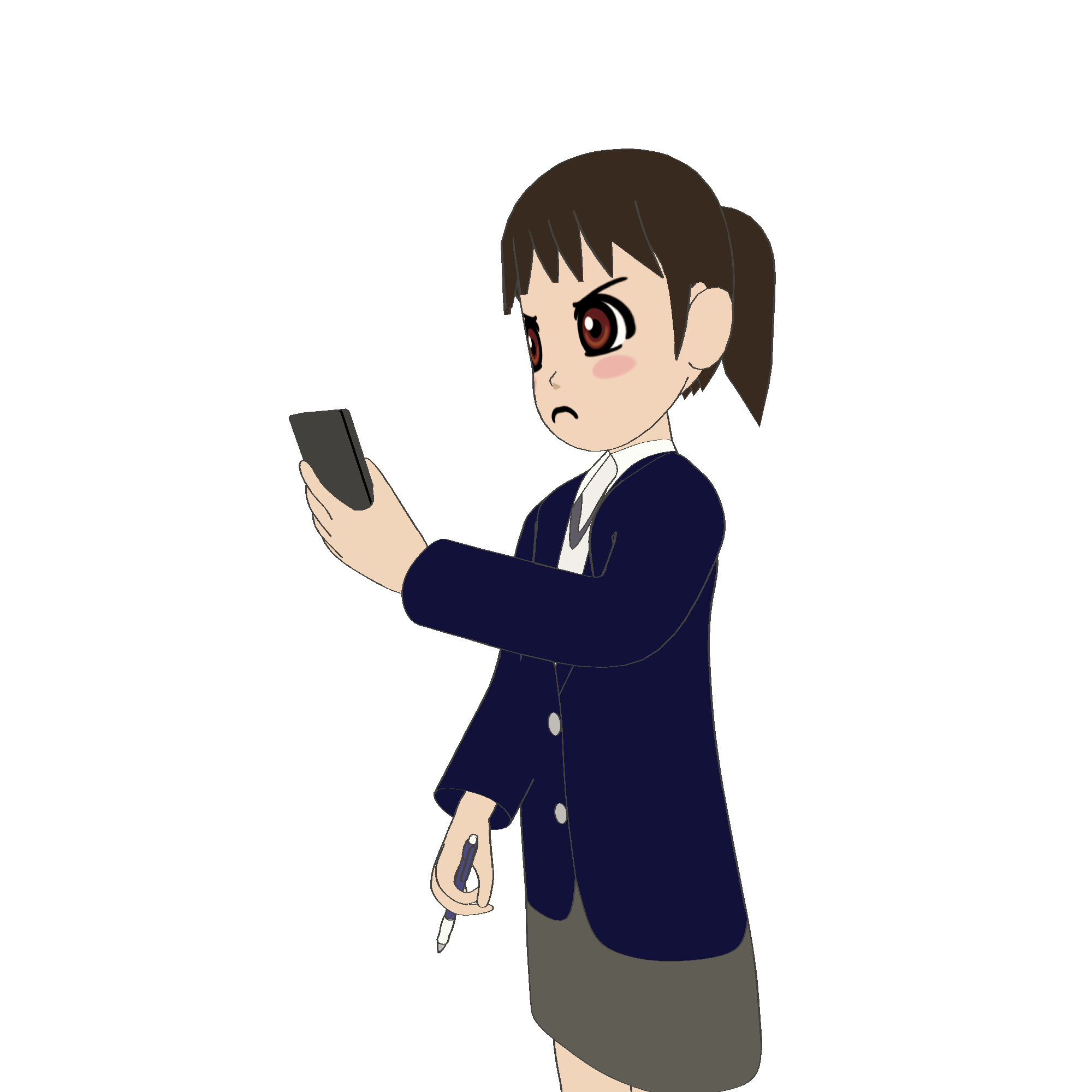 「かずらちゃん、いつも既読がつくの遅いの。ムカつく！」と・・・
6. コミュニケーション・トラブル
その書き込みに対して、賛成や反対の意見が書き込まれ、ヒートアップし、グループの中で喧嘩が起きてしまいました。
けんか
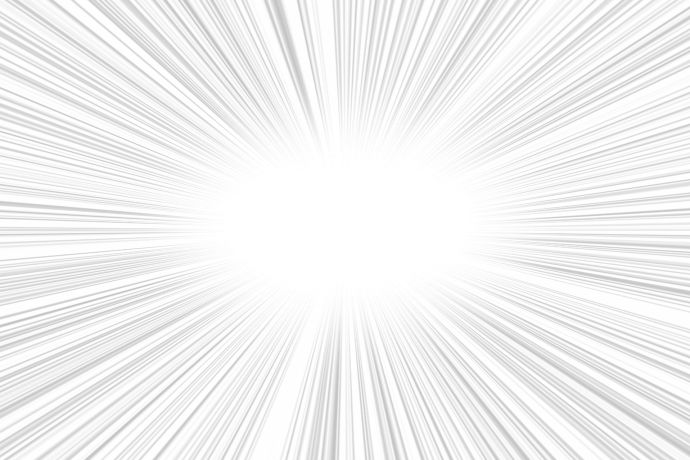 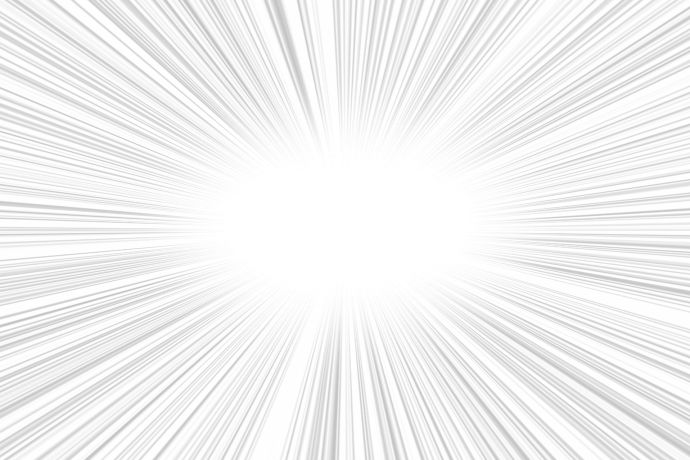 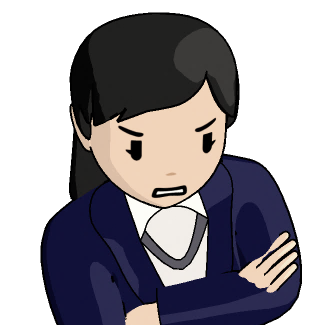 でもいつも既読が遅いと腹立つよ！
そんなのかずらちゃんの勝手じゃん
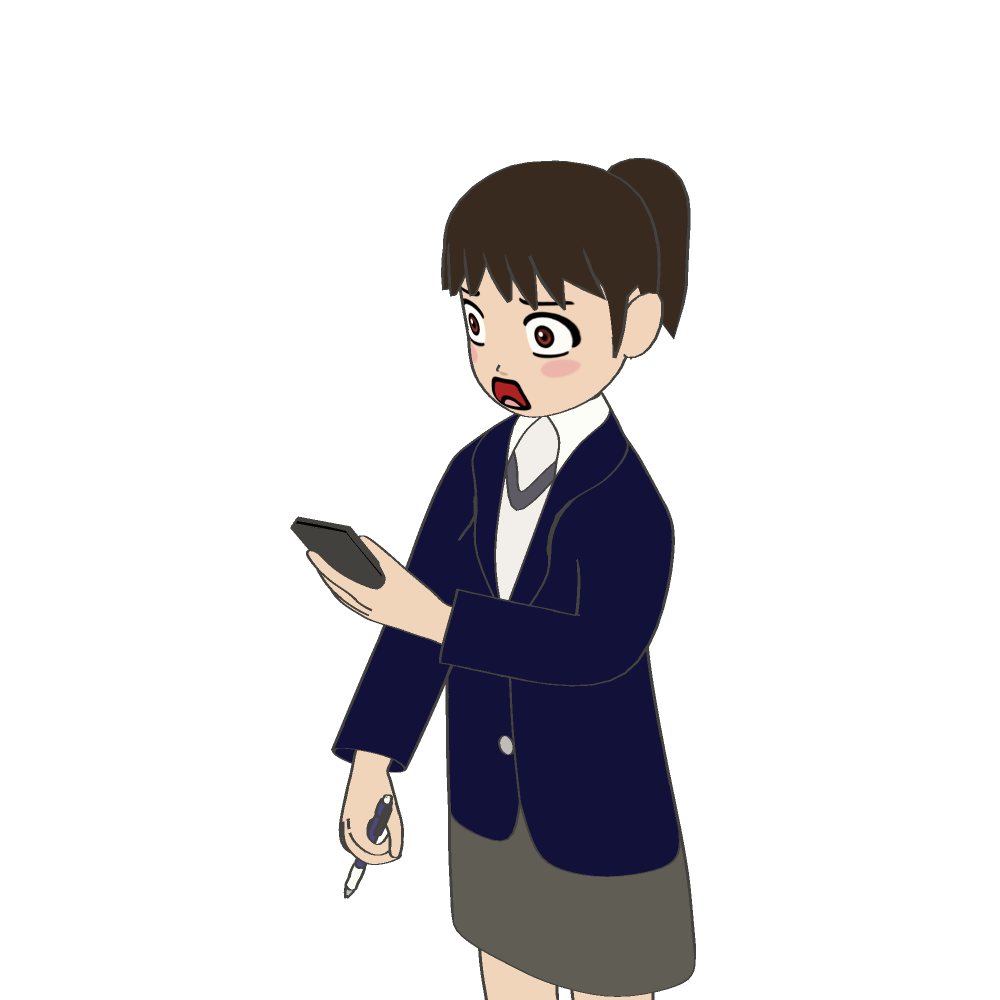 言い争いになっちゃった…
どうしよう…
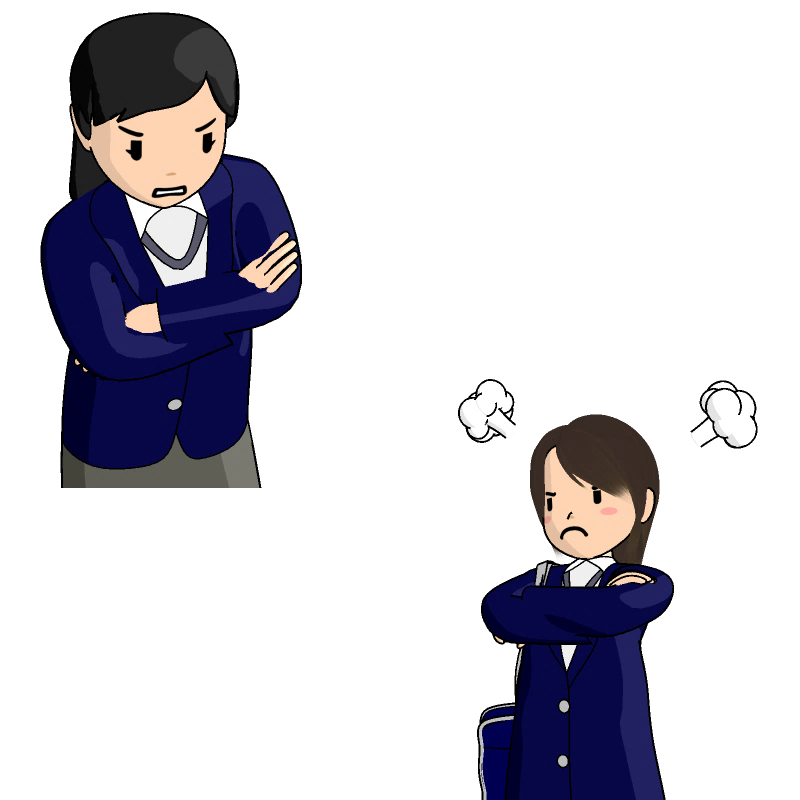 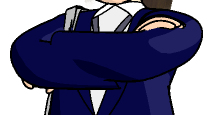 6. コミュニケーション・トラブル
なぜ、こうなったのでしょうか？
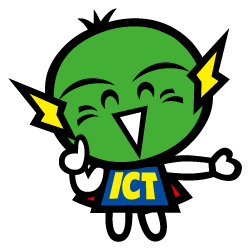 6. コミュニケーション・トラブル
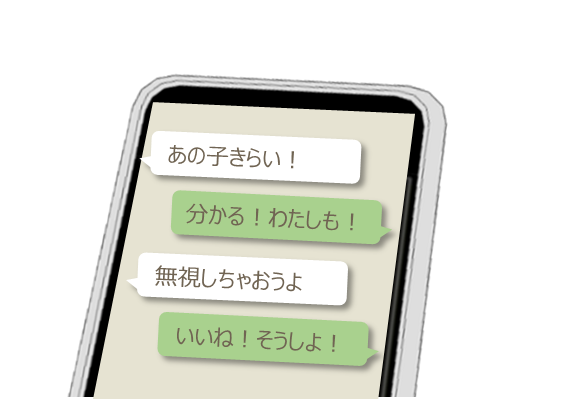 SNSやトークアプリなど、相手の顔が見えないツールでは、簡単に人の悪口を書いてしまうことがあるかもしれません。
でも、それがきっかけで、”炎上”したり、いじめに繋がったりすることがあるのです。
つな
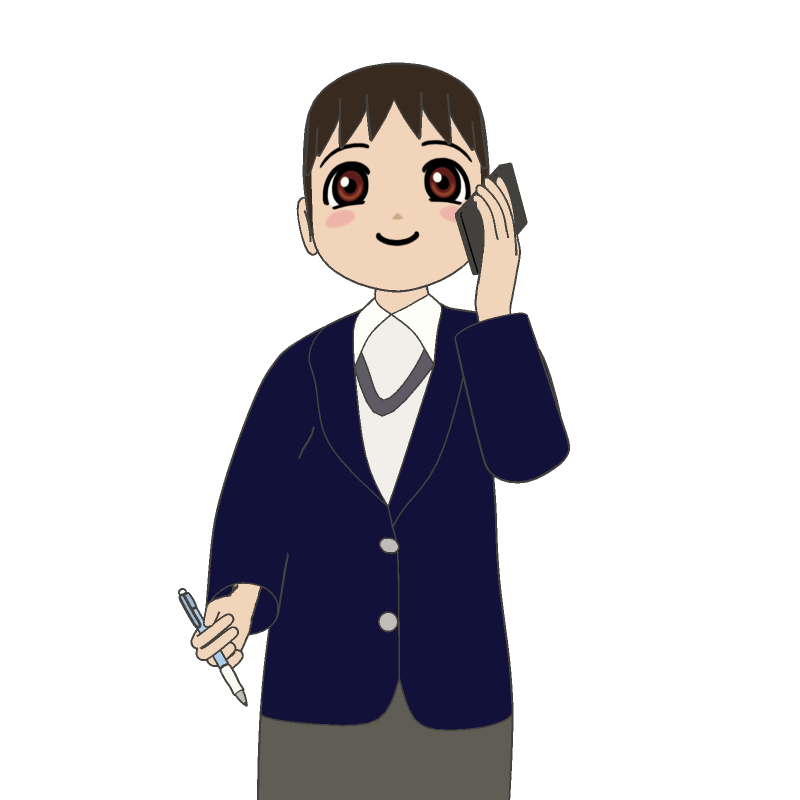 誰でも、自分の生活のペースがあります。いつでもメッセージを確認できる状況にあるとは限りません。
急いでいるなら電話したり直接話したりするなど、相手の事情や気持ちに配慮した解決策を考えてみましょう。
急いでいるから、電話にしようかな
6. コミュニケーション・トラブル
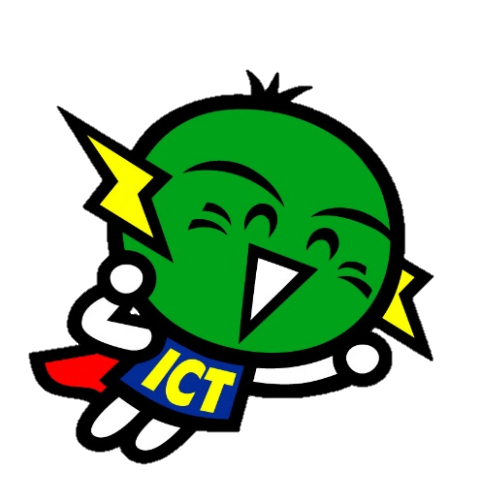 自分が知らないところで悪口を言われたら、あなたはどう感じますか？
相手の気持ちを考えて行動しましょう。
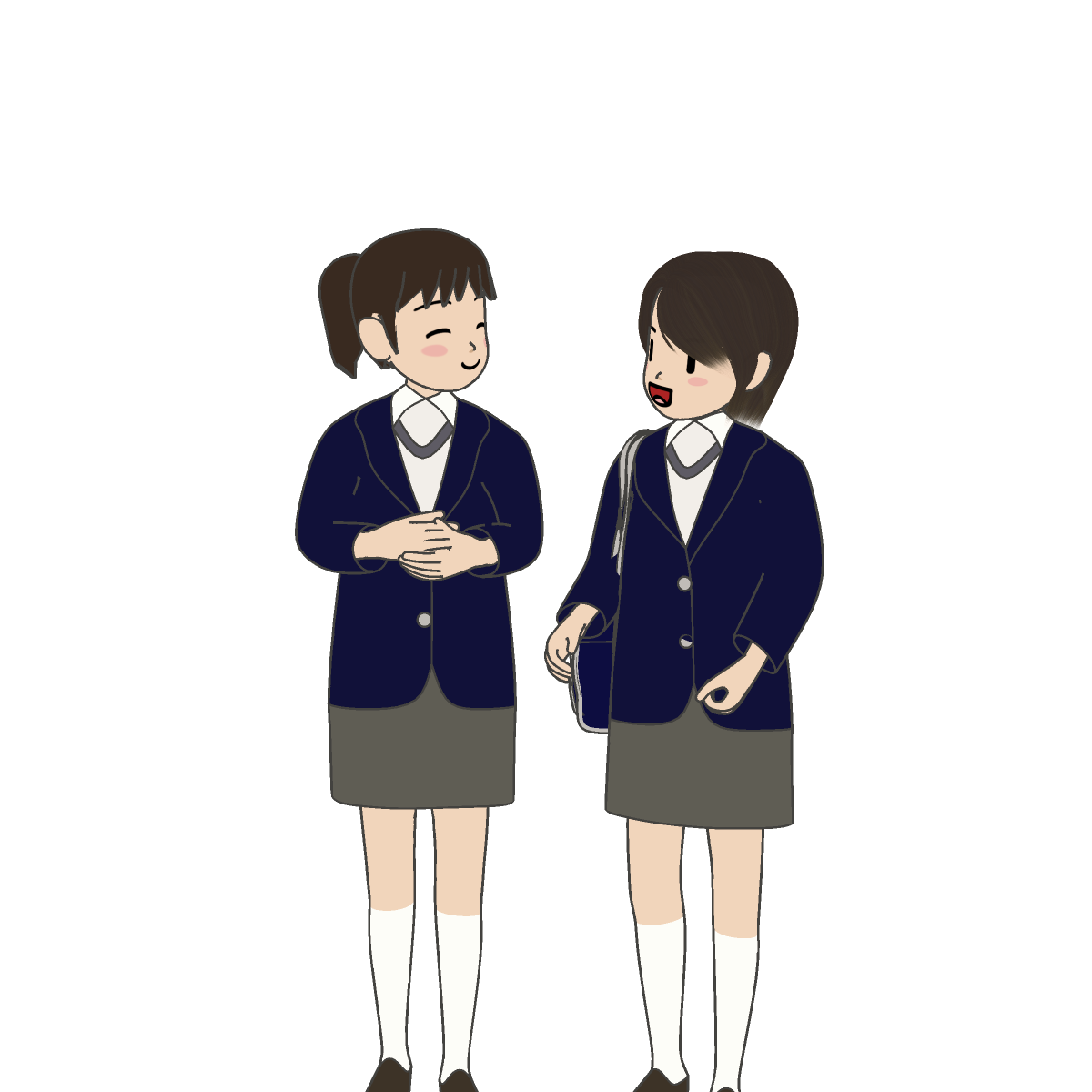 相手の気持ちを考えよう！